Pojem Já, vývoj sebepojetí
Obsah
Pojem Já
Já a jeho význam
Obrané nástroje
Hra a vývoj sebepojetí
Video
Odkazy
Pojem Já
Záměrná a cílevědomá snaha předejít nebezpečí 
Dotvářet okolní svět 
Výslednicí vzájemně se ovlivňující vlastností každé osoby
Vlivy:
Duševní (učení, poznávání, přizpůsobení)
Společenskými (zrcadlové Já, výchova)
Fyzickými (vzhled, zdravotní stav)
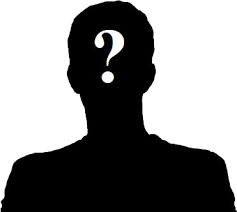 Obrazy Já a jeho význam
Já X EGO
Já X OSOBNOST

Představa o své vlastní osobnosti a těla ve světě (subjektivní Já, zrcadlové Já, reálné Já, ideální Já)
Zobrazení („JSEM…“)
Hodnocení („MÁM BÝT…“)
Směřování („CHCI BÝT…“)
Moc („MOHU UČINIT…“)
Role („MÁM UČINIT…“)
Obranné Nástroje
Vytěsnění 
(potlačení=úmyslné, vytěsnění=neúmyslné, úplné vytěsnění=zapomenutí)
Regrese 
Projekce 
Racionalizace 
Přesun 
Sublimace
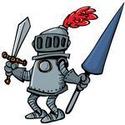 Hra – vývoj sebepojetí podle eriksona
Batolecí období
„JSEM TO, ČEMU VĚŘÍM“
„JSEM TO, CO MILUJI“
Předškolní období
„JSEM TO, CO PO MNĚ ZŮSTANE“
Školní období
„JSEM TO, CO POSKYTUJI“
Dospívání
„JSEM TO, na co se ptám“
Mladá dospělost
„JSEM TO, CO MOHU SVOBODNĚ DĚLAT“
Střední věk
„JSEM TO, CO DOVEDU“
OBDOBÍ ZRALOSTI
Vývoj sebepojetí
Batolecí období – „Jsem to, co mohu svobodně dělat“
Předškolní věk – „Jsem to, na co se ptám“
Školní období – „Jsem to, co dovedu“
Dospívání – „Jsem to, čemu věřím“
Mladá dospělost – „Jsem to, co miluji“
Střední věk – „Jsem to, co poskytuji“
Stáří – „Jsem to, co po mě zůstane“
https://www.facebook.com/feminity.sk/videos/vb.132073550480/10156121415090481/?type=2&theater
Odkazy
Tělo, jáství a svět, Vladislav Chlumský
Psychologie, Ivona Buryová

http://pfyziollfup.upol.cz/castwiki/?p=1465
https://wikisofia.cz/index.php/Psychologie_osobnosti
Děkuji za pozornost